Semaine 2  texte 2deux chats, un singe, un pain
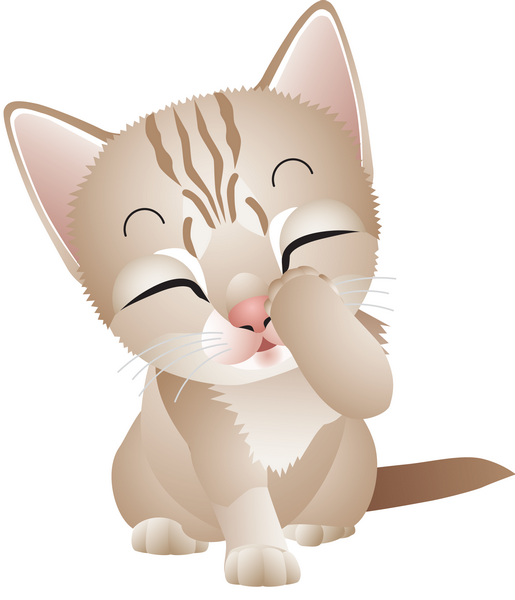 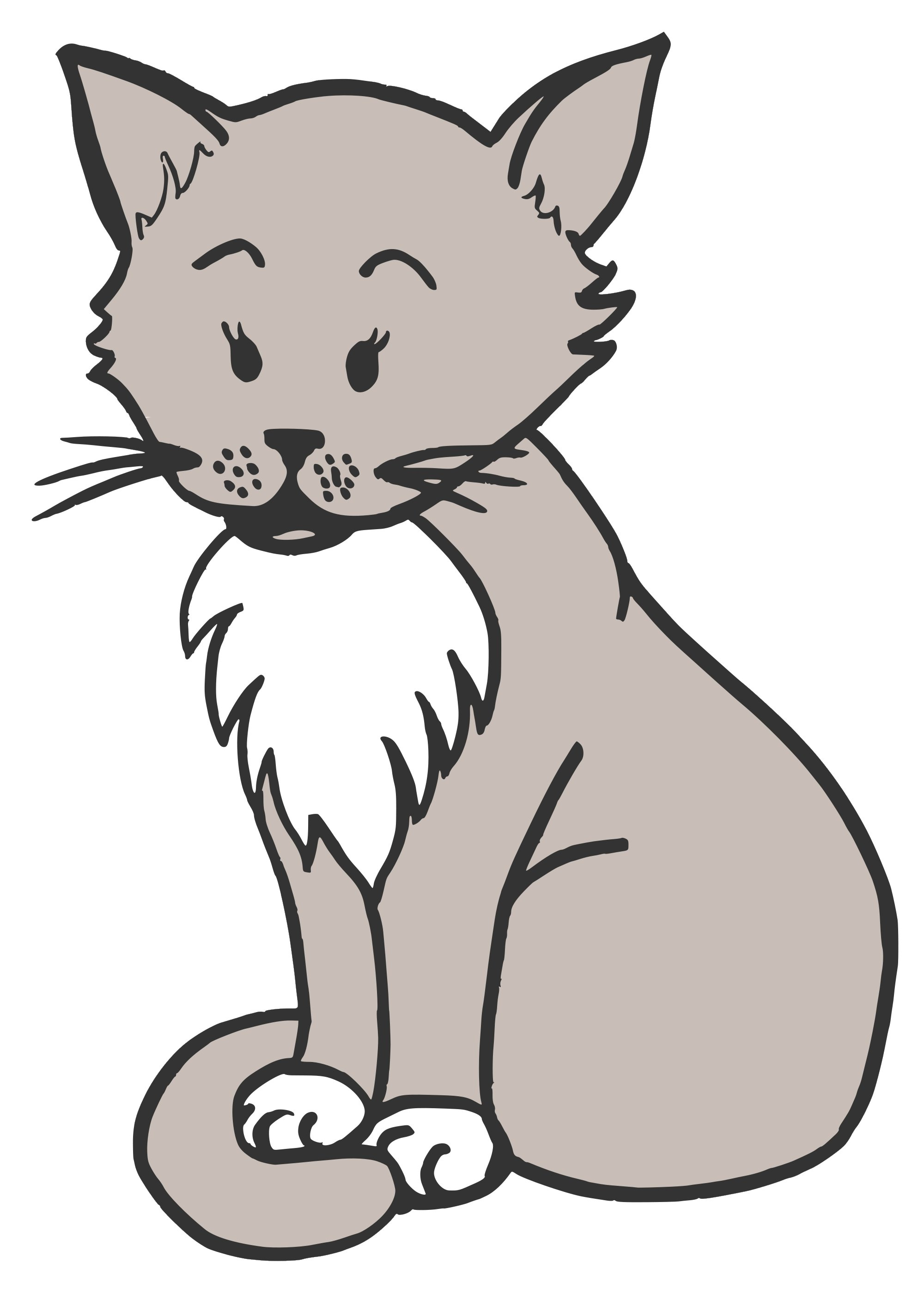 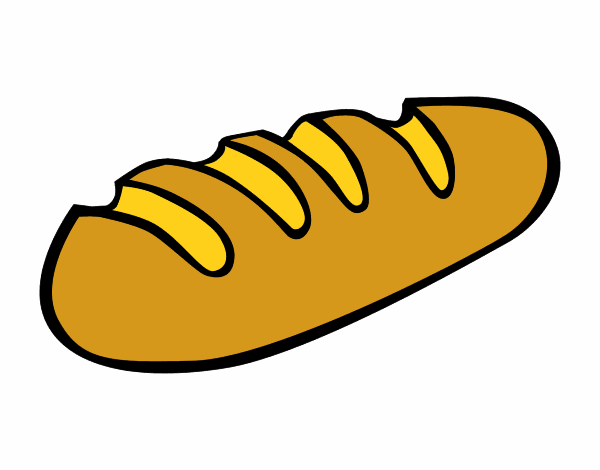 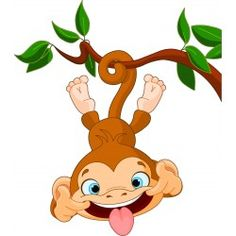 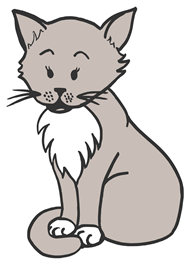 Jour 1 : Lundi 11 septembre
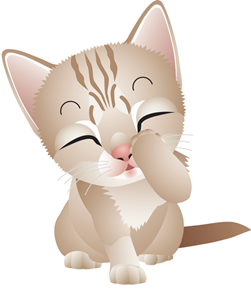 Lis le texte individuellement
Réponds aux questions individuellement
Souligne les mots de vocabulaire difficiles
Dans le dialogue, souligne les paroles rapportées de couleurs différentes selon la personne qui les prononce. Pourquoi y a-t-il des guillemets?
Repère les paragraphes et donne l’idée essentielle de chacun.
Relève les indicateurs de temps …… et les indicateurs logiques!
Transpose à l’oral avec 2 singes
Collecte 1
Activités 1 et 2
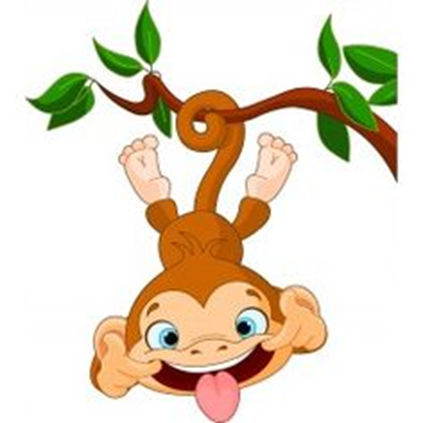 Jour 2 : mardi 12 septembre
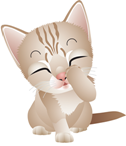 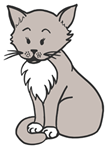 TRANSPOSITION
Rouge : activités 3 et 4
Jaune :  Finis de copier la poésie et commence le dessin 
Bleu : activité de production d’écrit ( distribuer la consigne à coller sur le cahier de prod)
Vert : Activités avec l’enseignant
Fiche enseignant
À partir du texte des deux chats, imaginer une courte histoire dans laquelle deux enfants se disputent un objet trouvé, car chacun dit l’avoir trouvé le premier.
Rechercher des idées collectivement : où se déroule l’histoire, de quel objet il s’agit et comment les deux enfants sont mis d’accord par un adulte qui les a vus se disputer. Écrire au tableau les mots et expressions dont les élèves peuvent avoir besoin.
Rédiger au présent. Faire relire le texte produit en vérifiant la ponctuation et la terminaison des verbes au présent.
Éventuellement, écrire un des textes produits au tableau, l’enrichir et ajouter des mots de liaison pour relier les phrases entre elles.
Distribuer feuille de transpo. Faire souligner les mots à changer. Puis transposition individuelle pendant qqes minutes. Passer dans les groupes.
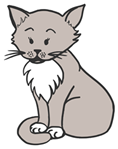 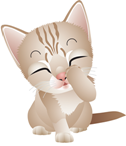 Jour 3 : Jeudi 14 septembre
Première leçon ( la vraie)  :  la phrase!

Mettre  à la forme affirmative la phrase : Vous ne pouvez pas vous mettre d’accord.

Lis la phrase interrogative : Puis-je vous aider ?  Reformule là de deux manières!

Analyse logique :
Collecte 2

Activités 5 et 6
Deux chats trouvent un pain.
En un clin d’œil, il revient avec une balance.
S
P
S
P
DcP
V
CdV
DcP
V
En voyant le beau pain tout doré et croustillant, son estomac crie famine
Cdp
S
P
V
Cdv
Il avale le dernier morceau en toute hâte.
P
S
Cdp
Cdv
V
Jour 4: Vendredi 15 septembre
Dans les groupes suivants, trouve le mot principal ( LE NOM)…Lis les autres mots qui donnent des renseignements sur ce mot principal.
Le singe – le beau pain doré – deux parts égales – ce pain – le dernier morceau
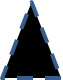 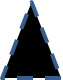 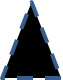 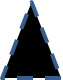 Dans le dictionnaire, cherche le mot œil : Quelle est la signification des lettres N M ?

Donne au moins cinq expressions imagées contenant ce mot oeil (ou yeux) 

Dans le dictionnaire, cherche le mot simple. Lire l’abréviation qui indique sa classe grammaticale. Lire les mots de la famille de simple et leur définition.

Dans le dictionnaire, cherche le mot pain et donne ses différentes définitions.
Écrire le mot qui vient juste avant et celui qui vient juste après dans le dictionnaire.
Quel est l’homophone avec lequel il ne faut pas le confondre?

Terminer la feuille d’activité du texte